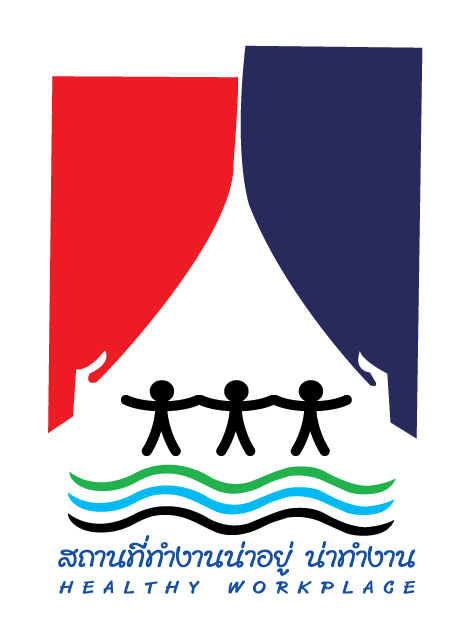 Product ChampionHealthy Workplace“สถานที่ทำงานน่าอยู่ น่าทำงาน”
กลไกขับเคลื่อนการดำเนินงาน
หน่วยงานภาครัฐ ภาคเอกชน รัฐวิสาหกิจ
และสถานประกอบการ
ศูนย์ฯ 
ที่ 1-13
สสจ.
กรมอนามัย
สอบถามความคิดเห็นที่มีต่อเกณฑ์มาตรฐานสถานที่ทำงานน่าอยู่ น่าทำงาน (Healthy Workplace)
Provider

ศูนย์อนามัย หมายถึง ผู้รับผิดชอบงาน Healthy Workplace 
กลุ่มงานอนามัยสิ่งแวดล้อม จำนวน 1 คน (13 ศูนย์)
สำนักงานสาธารณสุขจังหวัด หมายถึง ผู้รับผิดชอบหลักในงาน 
Healthy Workplace (จำนวน 2 คน) ดังนี้ (13 จังหวัด)
     1. ผู้ที่รับผิดชอบงานด้านอนามัยสิ่งแวดล้อม จำนวน 1 คน
     2. ผู้ที่รับผิดชอบงานด้านส่งเสริมสุขภาพ จำนวน 1 คน
แบบสอบถาม HWP1
สอบถามความคิดเห็นที่มีต่อเกณฑ์มาตรฐานสถานที่ทำงานน่าอยู่ น่าทำงาน (Healthy Workplace)
End User : รพ./รพ.สต. 
1. ทีมนำของโครงการดำเนินงานพัฒนาสถานที่ทำงานน่าอยู่ น่าทำงาน (Healthy Workplace)
- ประธาน หรือ เลขานุการ ทั้ง 5 เกณฑ์ คือ 1.เกณฑ์การมีส่วนร่วม 
    2.เกณฑ์สะอาด 3.เกณฑ์ปลอดภัย 4.เกณฑ์สิ่งแวดล้อมดี 
    5.เกณฑ์มีชีวิตชีวา (เกณฑ์ละ 1 คน รวมจำนวน 5 คน) รพ.70/รพ.สต.230
- ในกรณีที่หน่วยงานมีคณะกรรมการดำเนินงานเพียงคณะเดียวให้ ประธาน หรือ เลขานุการ เป็นผู้ตอบแบบสอบถาม (จำนวน 1 คน)
สอบถามความคิดเห็นที่มีต่อเกณฑ์มาตรฐานสถานที่ทำงานน่าอยู่ น่าทำงาน (Healthy Workplace)
End User : รพ./รพ.สต. 
2. คณะกรรมการดำเนินงานพัฒนาสถานที่ทำงานน่าอยู่ น่าทำงาน
   (Healthy Workplace)
- คณะกรรมการดำเนินงานร่วม ทั้ง 5 เกณฑ์ คือ 1.เกณฑ์การมีส่วนร่วม 
  2.เกณฑ์สะอาด 3.เกณฑ์ปลอดภัย 4.เกณฑ์สิ่งแวดล้อมดี 5.เกณฑ์มีชีวิตชีวา (เกณฑ์ละ 1 คน รวมจำนวน 5 คน) รพ.70/รพ.สต.230
- ในกรณีที่หน่วยงานมีคณะกรรมการดำเนินงานเพียงคณะเดียวให้ผู้ที่ได้รับมอบหมายจาก ประธาน เป็นผู้ตอบแบบสอบถาม (จำนวน 1 คน)
แบบสอบถาม HWP2 
ทีมนำ/คณะกรรมการร่วม
กลุ่มตัวอย่าง
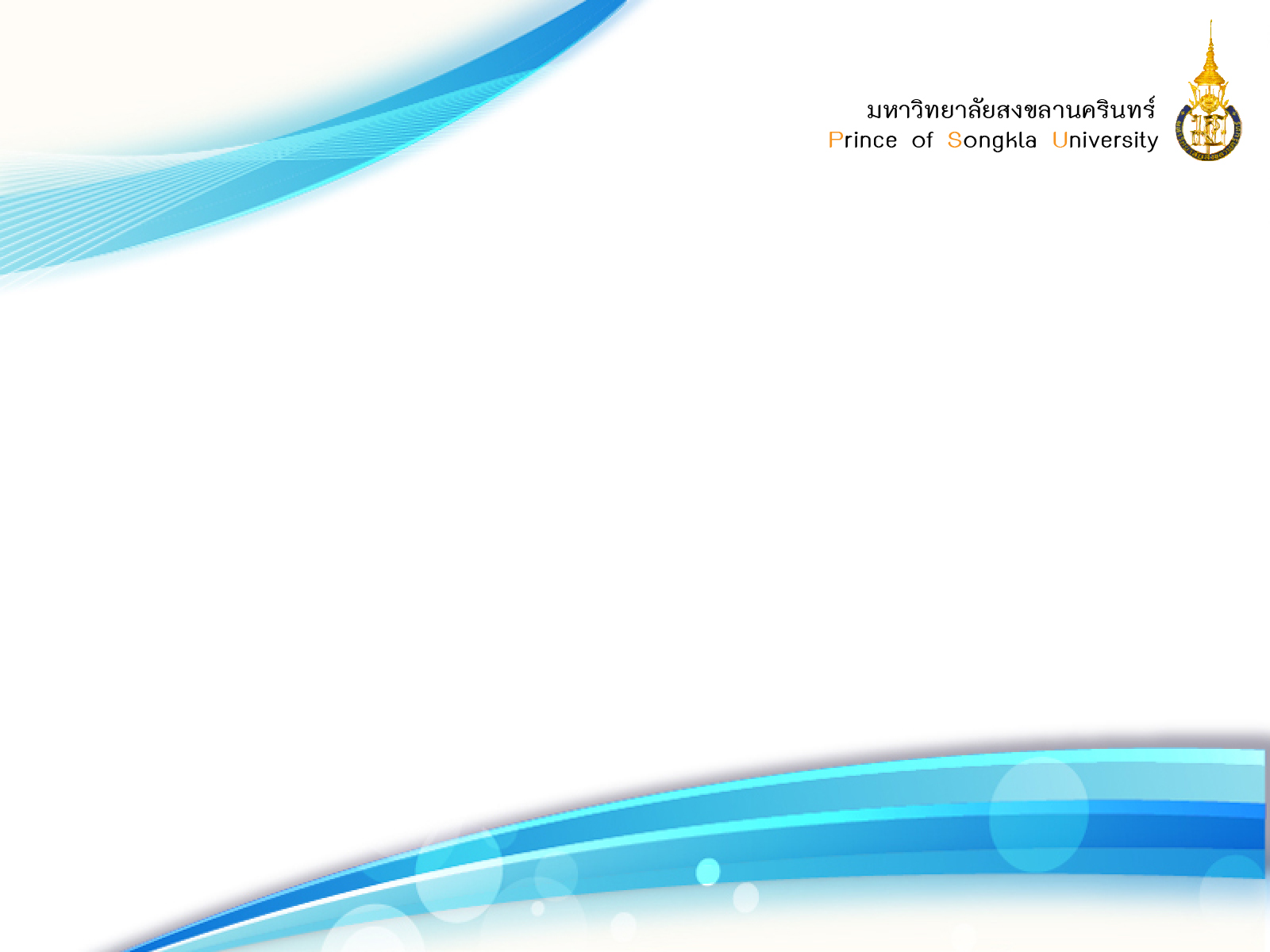 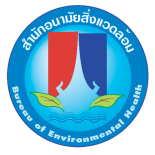 สำนักอนามัยสิ่งแวดล้อม
Bureau of Environmental Health
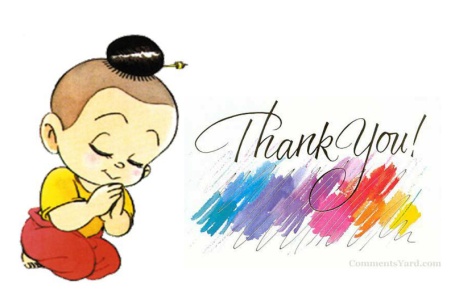